4ºC
BIOLOGIA Tema 2 Herència i genètica
1. MENDEL I L’ESTUDI DE L’HERÈNCIA
L’herència és el procés pel qual es transmeten les característiques biològiques dels organismes a la descendència.
carácter hereditari
EL MÈTODE EXPERIMENTAL DE MENDEL
Gregor J.Mendel va proposar una hipòtesi sobre la transmisió de caràcters d’una generació a l’altra.
1866
En els seus experiments, va utilitzar una pesolera perquè:
Planta fàcil de cultivar i de creixement ràpid
Té característiques fàcilment observables
Permet controlar la pol·linització per autofecundació i fecundació encreuada artificial
1r GRUP D’EXPERIMENTS
Obtenció de línies pures de la generació parental (P)
Es fa l’entrecreuament artificial
S’obté la Primera Generació Filial (F1) de plantes híbrides  forma llisa
CONCLUSIÓ
Els caràcters que apareixen en F1 són dominants
Els caràcters que no apareixen en F1 són recessius
P.
LLIS
RUGÒS
F1
LLIS
2n GRUP D’EXPERIMENTS
Autofecundació dels individus de la 1ª generació filial
El caràcter recessiu apareix en la 2ª generació filial
La descendència ja no és uniforme:      ¾ amb caràcter dominant                                                                      ¼ amb caràcter recessiu
CONCLUSIÓ
Cada caràcter està determinat per dos factors hereditaris  un de cada progenitor
No s’hereten els caràcters  s’hereten els factors hereditaris (es manifesten o no)
gens
F1
Ff
Ff
F2
ff
Ff
FF
Ff
¾ llis
¼ rugós
3r GRUP D’EXPERIMENTS
Encreuament de dues línies pures      pésols grocs i llisos                                                                     pésols verds i rugosos
Autofecundació entre els individus obtinguts de la 1ª generació filial
Tota la descendència de la F1 presenta els caràcters dominants (llisos i grocs)
En F2 apareixen 16 exemplars:      9 grocs i llisos                                                            3 grocs i rugosos                                                            3 verds i llisos                                                            1 verd i rugós
CONCLUSIÓ
Els dos caràcters s’hereten de forma independent respecte als altres
Poden originar combinacions no presents a la generació parental (P)
P.
FFCC
ffcc
(FC)
(fc)
sempre es col·loca el dominant davant en cada al·lel
F1
FfCc
FfCc
(FC) (Fc) (fC) (fc)
(FC) (Fc) (fC) (fc)
F2
FfCC
FfCc
FFCc
FfCc
FfCc
FFCC
FFCc
FfCC
FfCc
Ffcc
FFcc
Ffcc
ffCc
ffCc
ffcc
ffCC
2. EL NAIXEMENT DE LA GENÈTICA
Sulton i Boveri (1902)  proposaren que els cromosomes són els portadors dels factors hereditaris
Bateson (1905)  anomenà el terme de genética
Mendel és considerat el fundador d’aquesta ciència
GENS
Johannsen designà el terme gen
carácter o gen  lletra
al·lel dominant  majúscula
al·lel recessiu  minúscula
Un gen és un fragment d’ADN que controla un determinat caràcter
Cada gen està situat al llarg de cada un dels cromosomes  locus (loci en plural)
AL·LELS
Cada una de les possibilitats que pot presentar un gen s’anomena al·lel o al·lelmorof
L’al·lel que es manifesta  dominant (A,A / A,a)
L’al·lel que només s’expressa quan l’altre és igual  recessiu (aa)
HOMOZIGÒTIC I HETEROZIGÒTIC
Si un gen té el mateix al·lel en cada cromosoma homòleg (AA, aa)  individu homozigòtic o de raça pura
Si un gen té diferents al·lels en cada cromosoma homòleg (Aa)  individu heterozigòtic o híbrid
GENOTIP I FENOTIP
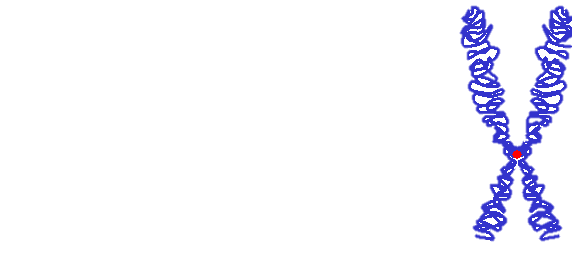 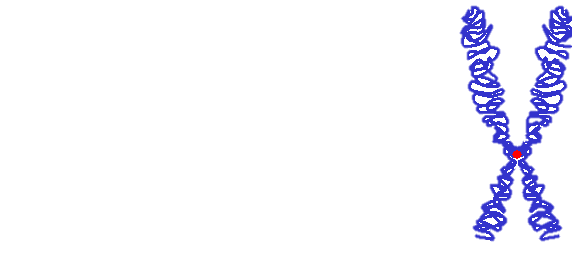 pare
GENOTIP: conjunt de gens que té un individu (AA,  Aa, aa)
es manté al llarg de tota la vida
es idèntic en totes les cèl·lules somàtiques
FENOTIP: conjunt de qualitats físiques observables en un organisme
pot variar durant la vida de l’organisme  perquè l’ambient influeix en l’expressió dels gens
mare
gen
P
M
cromosomes homòlegs
determinat per
controla
3. LLEIS DE MENDEL
1ª LLEI DE MENDEL: PRINCIPI DE LA UNIFORMITAT
Quan se creuen dos individus de línies pures per a un determinat caràcter,
tota la descendència resultant està formada per individus heterozigòtics/híbrids
que presenten uniformitat: són iguals entre ells tant en genotip com fenotip
P.
FF
ff
F1
Ff
2ª LLEI DE MENDEL: PRINCIPI DE LA SEGREGACIÓ
En creuar els híbrids de la 1ª generació filial,
els al·lels se segreguen/mesclen ies distribueixen de manera independent l’un de l’altre
F1
Ff
Ff
F2
ff
Ff
FF
Ff
3ª LLEI DE MENDEL: PRINCIPI DE LA SEGREGACIÓ INDEPENDENT
Els diferents caràcters s’hereten independentment els uns dels altres
i es combinen a l’atzar en la descendència
F1
FfCc
FfCc
(FC) (Fc) (fC) (fc)
(FC) (Fc) (fC) (fc)
F2
FfCC
FfCc
FFCc
FfCc
FfCc
FFCC
FFCc
FfCC
FfCc
Ffcc
FFcc
Ffcc
ffCc
ffCc
ffcc
ffCC
4. DOMINÀNCIA INCOMPLETA O CODOMINÀNCIA
No sempre es complien els experiments de Mendel perquè la relació entre els al·lels era distina.
SITUACIONS SENSE DOMINÀNCIA COMPLETA
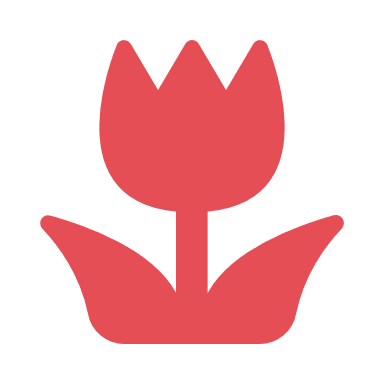 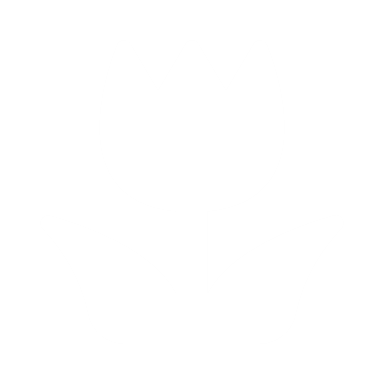 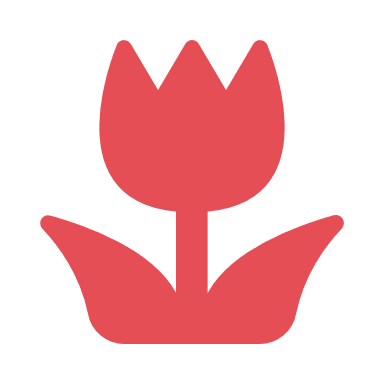 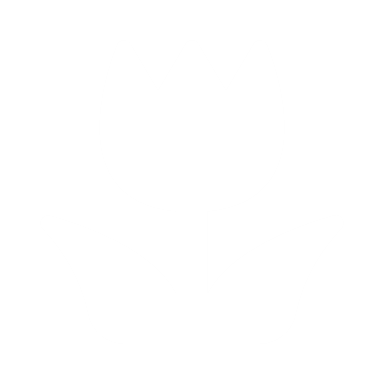 P.
P.
B1B1
A1A1
A2A2
B2B2
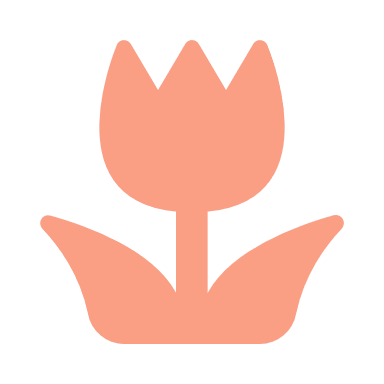 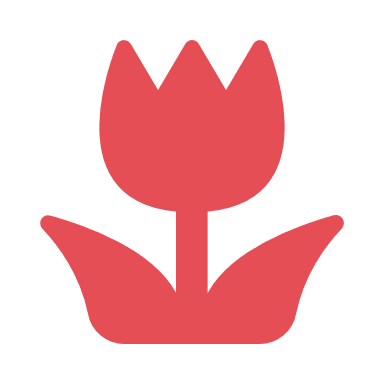 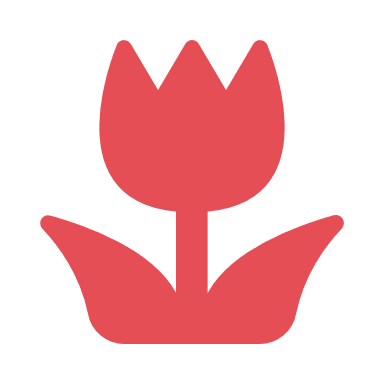 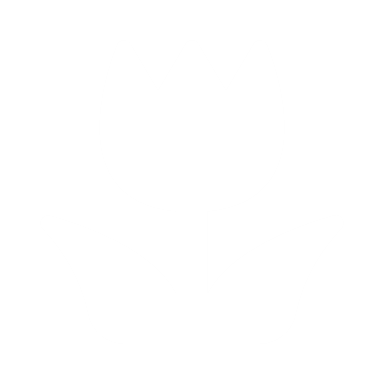 F1
F1
A1A2
B1B2